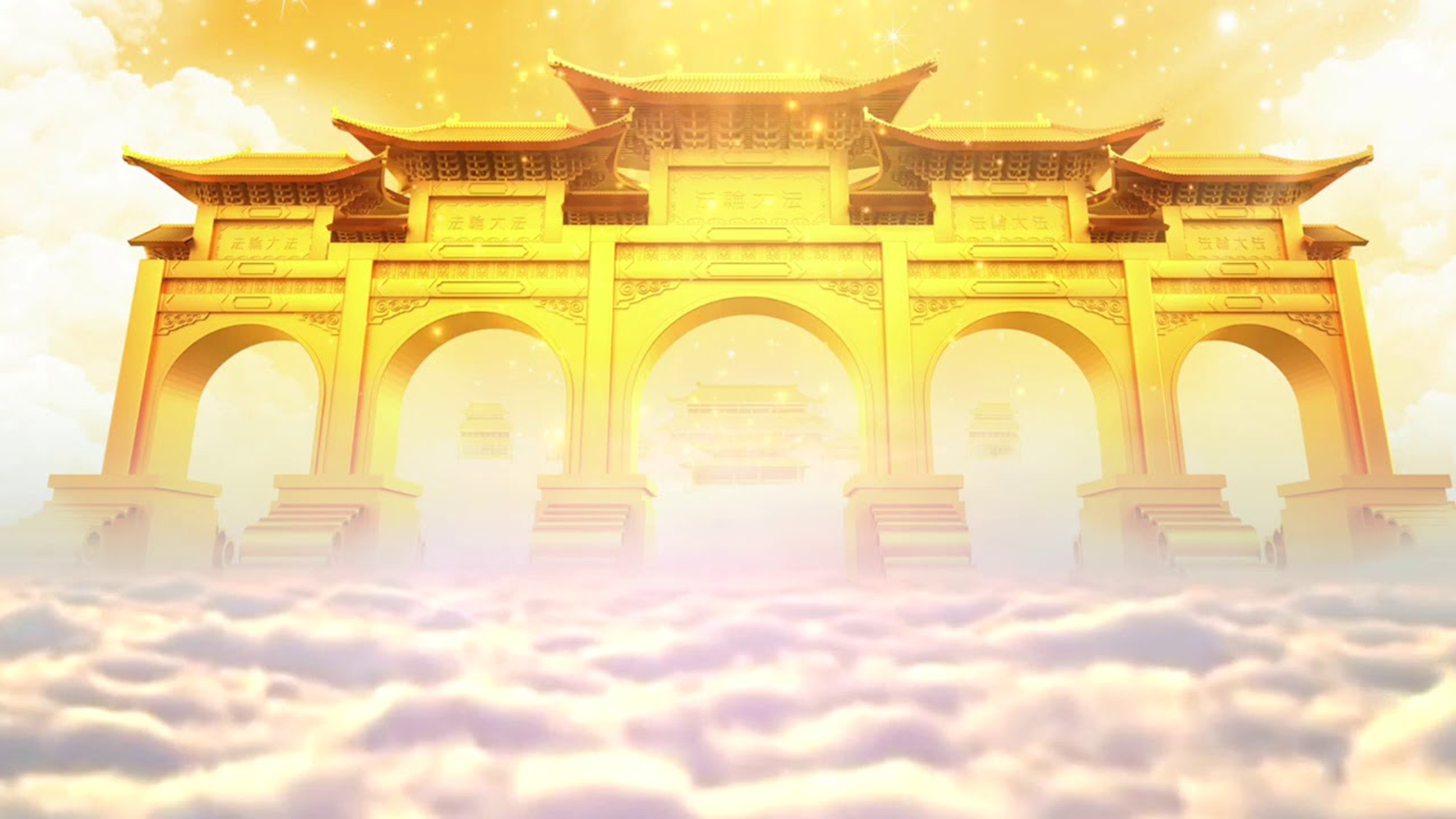 Toán
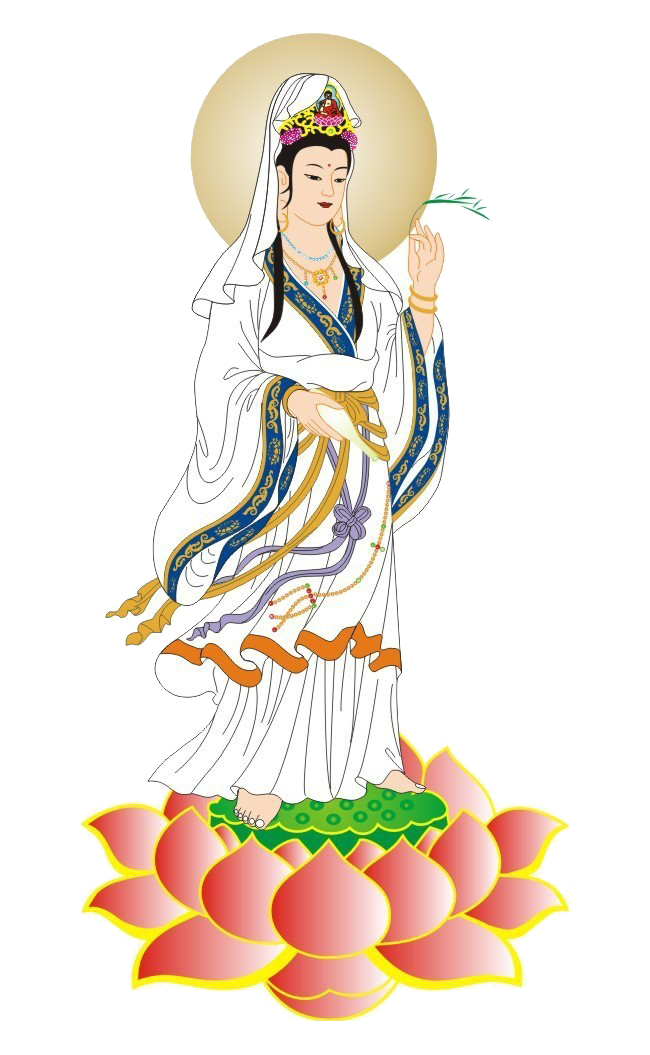 LUYỆN TẬP
(Trang 13, 14)
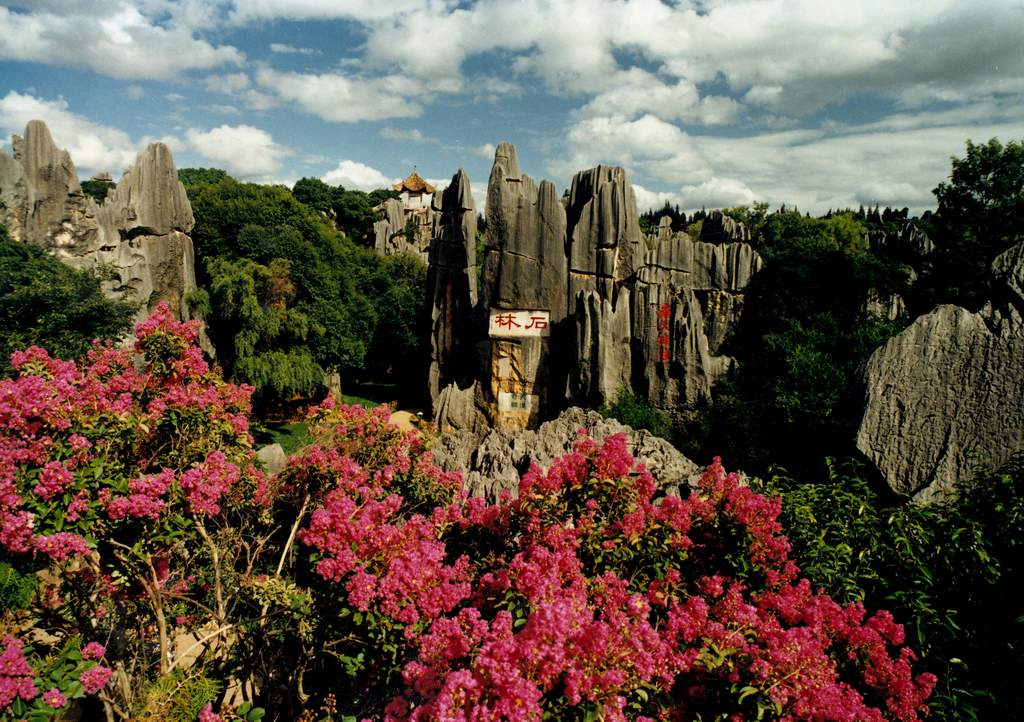 1.  Dùng que tính có thể xếp thành các số La Mã như hình bên:
a) Dùng 5 que tính hãy xếp thành số 8, số 13 bằng chữ số La Mã.
b) Để xếp được ba số 9 bằng chữ số La Mã thì dùng hết mấy que tính?
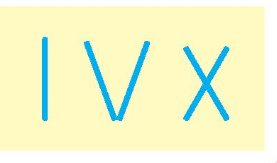 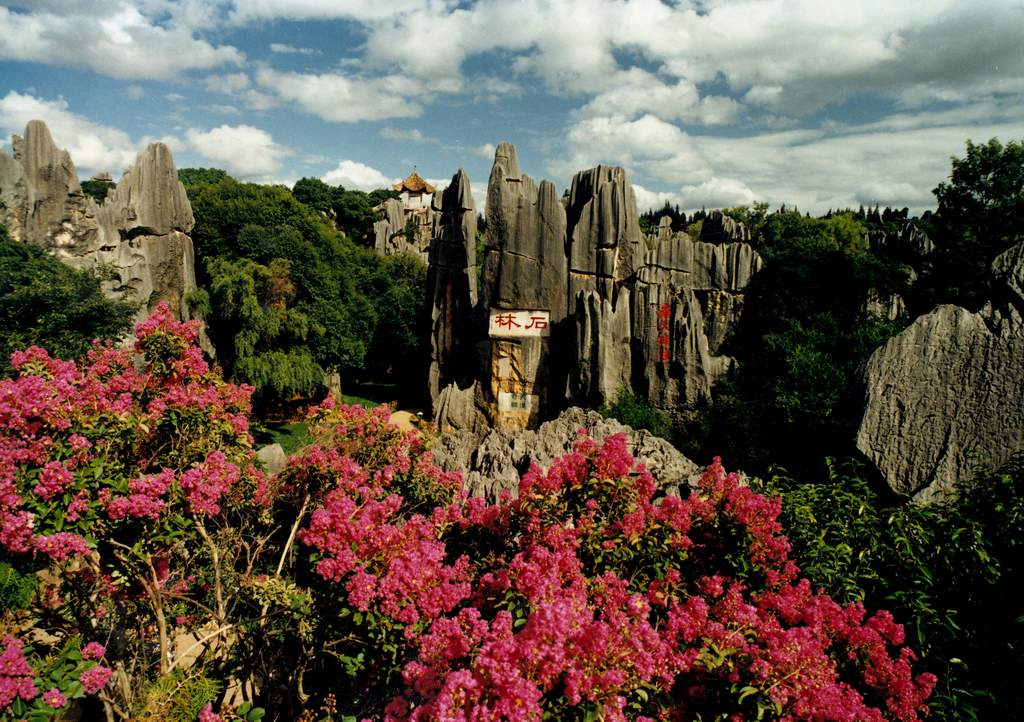 a) Dùng 5 que tính hãy xếp thành số 8, số 13 bằng chữ số La Mã:
Số 8
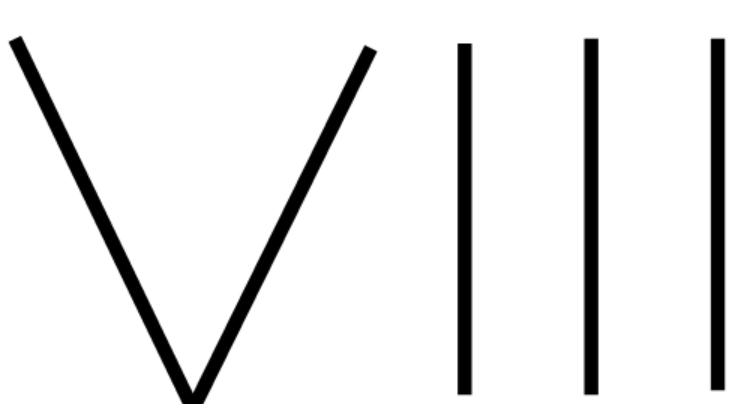 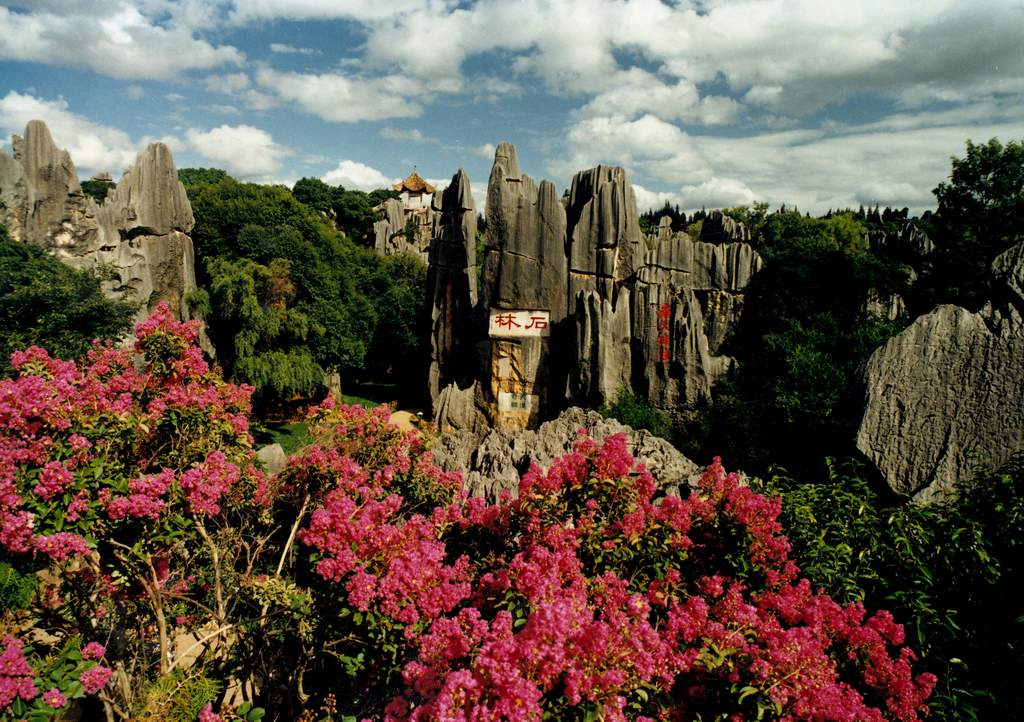 b) Để xếp được ba số 9 bằng chữ số La Mã thì dùng hết mấy que tính?
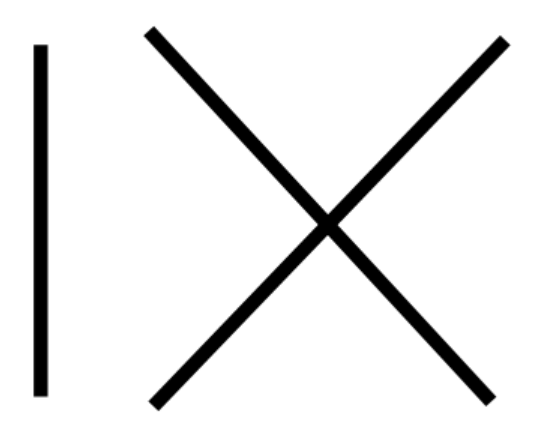 Để xếp được một số 9 thì dùng hết 3 que tính.
Để xếp được ba số 9 cần dùng số que tính là:
3 × 3 = 9 (que tính)
Đáp số: 9 que tính
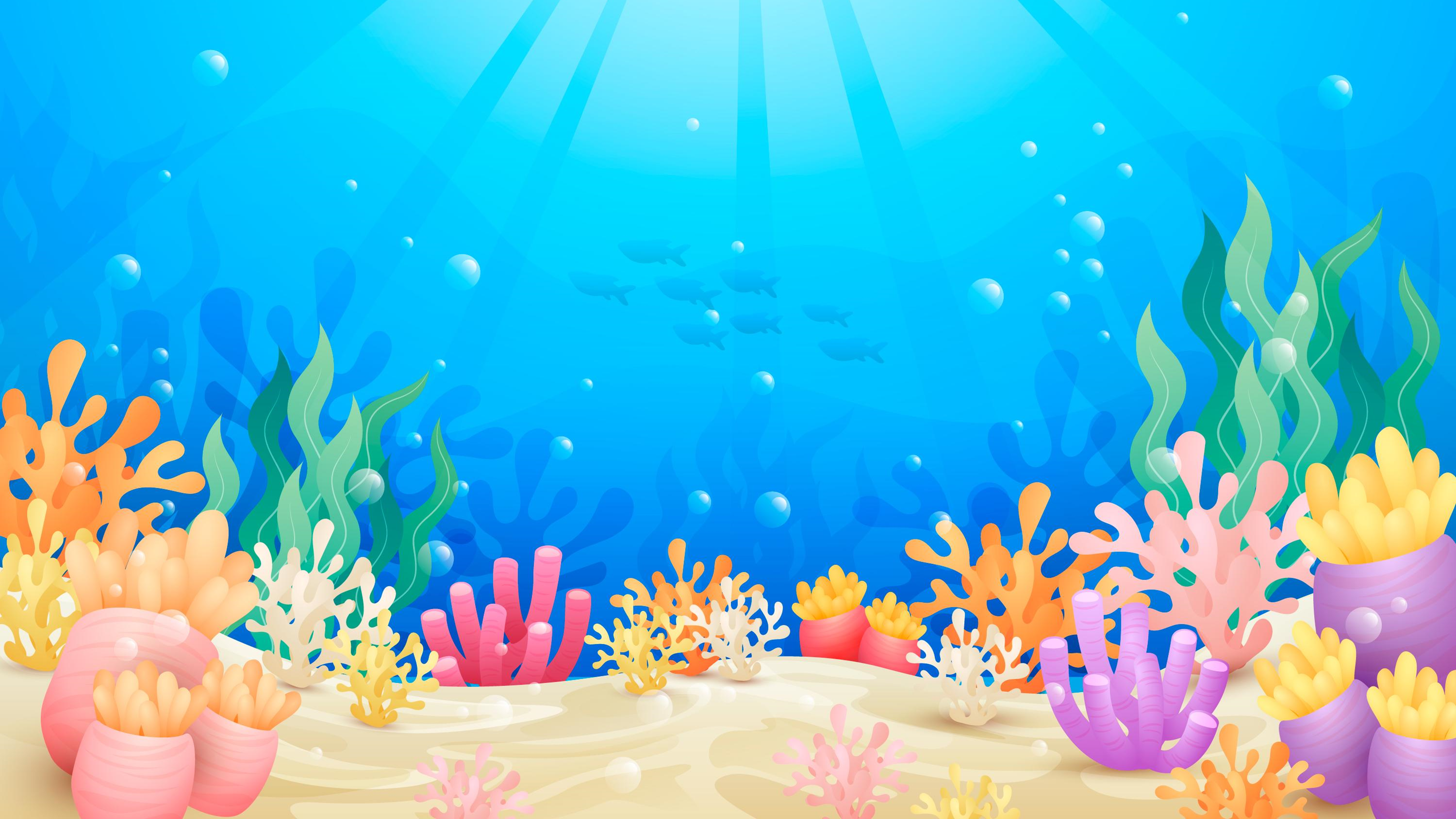 a) Tìm số La Mã thích hợp
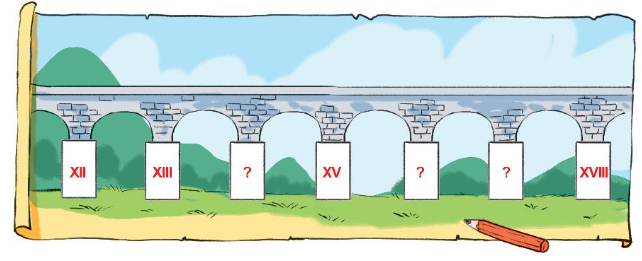 XVI
XVII
XIV
15
12
13
18
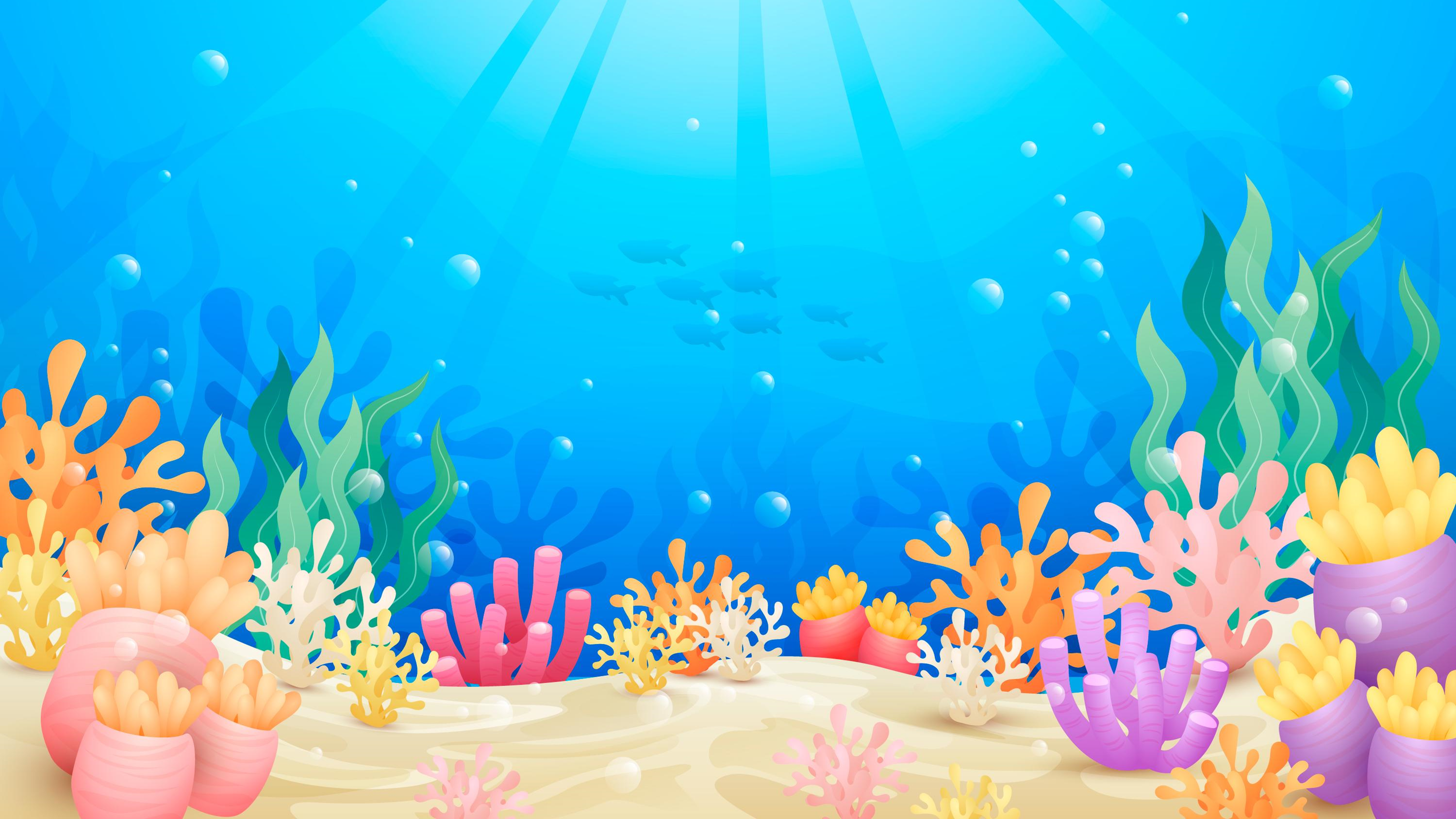 b) Sắp xếp các số XIII, XVII, XII, XVIII theo thứ tự từ bé đến lớn.
XII, XIII, XVII, XVIII.
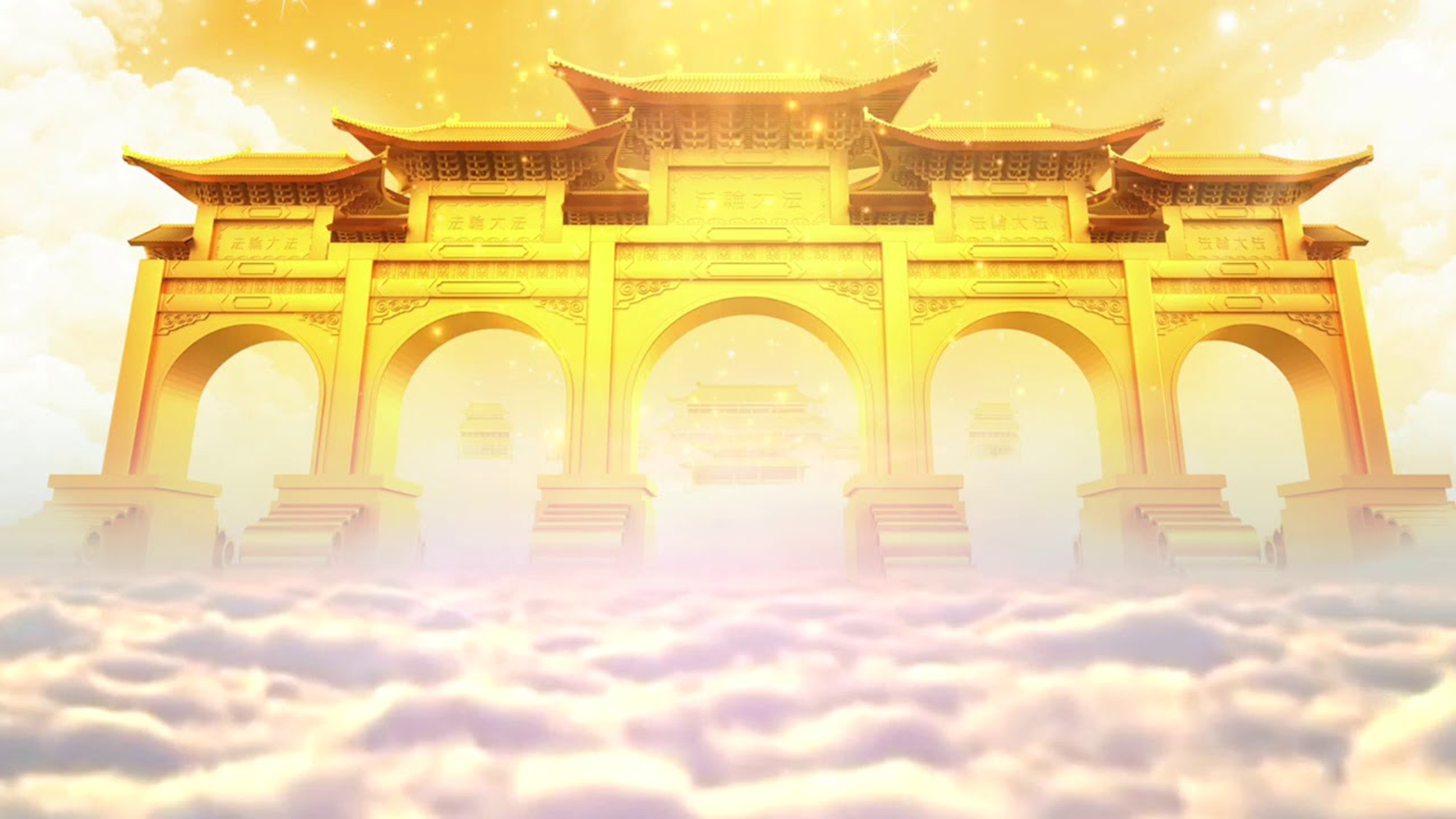 3. Chọn đồng hồ điện tử thích hợp với đồng hồ mặt trời:
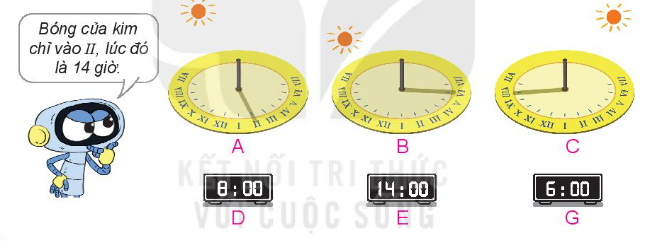 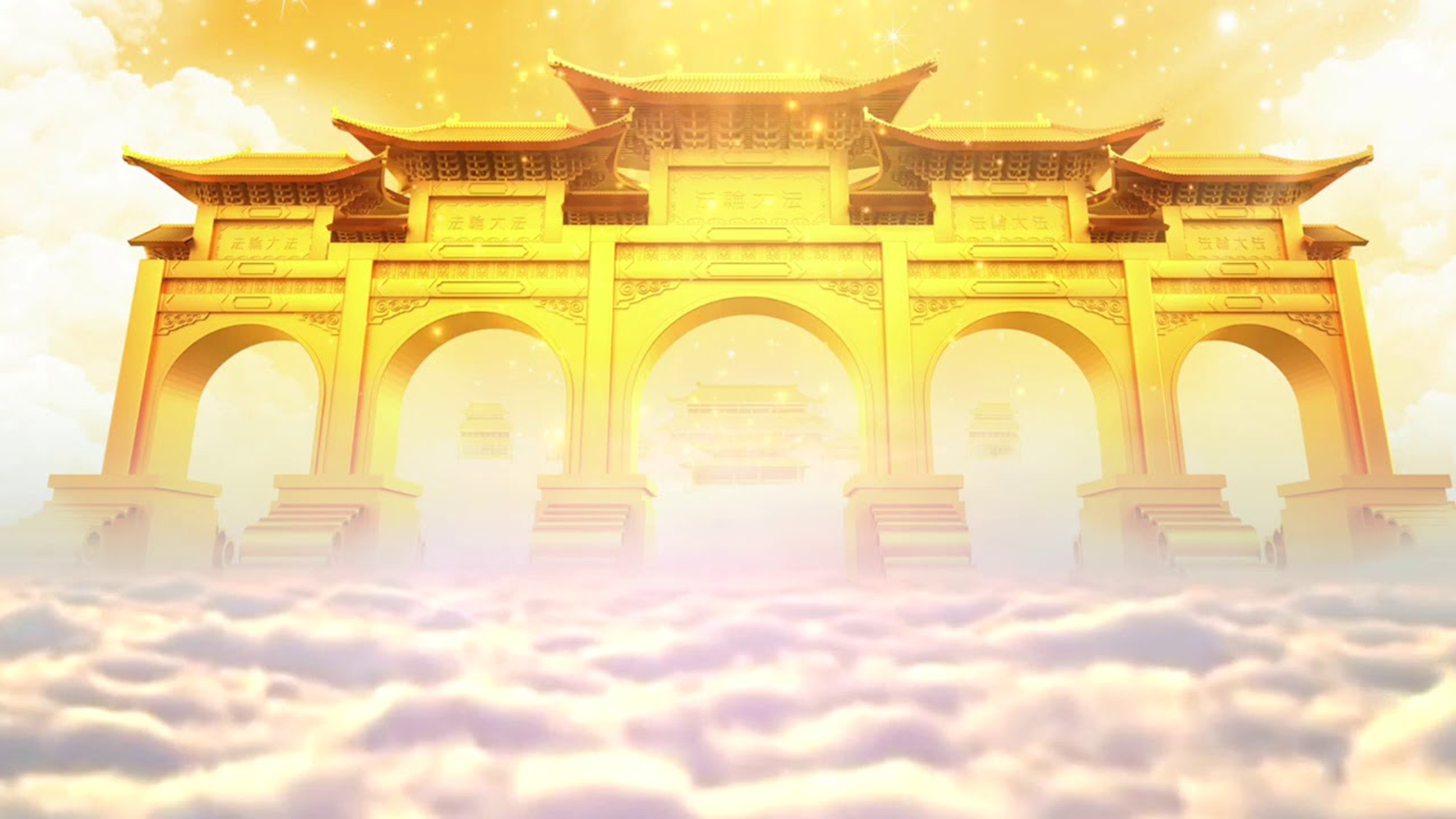 Tìm đường đi cho chú linh dương đến hồ uống nước theo thứ tự các số La Mã từ I đến XX
4
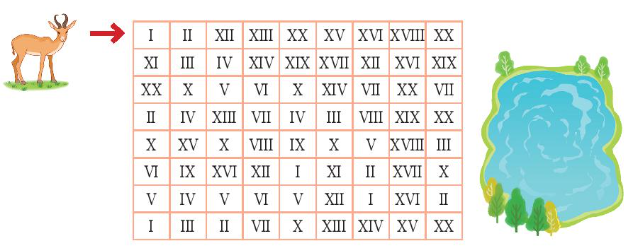 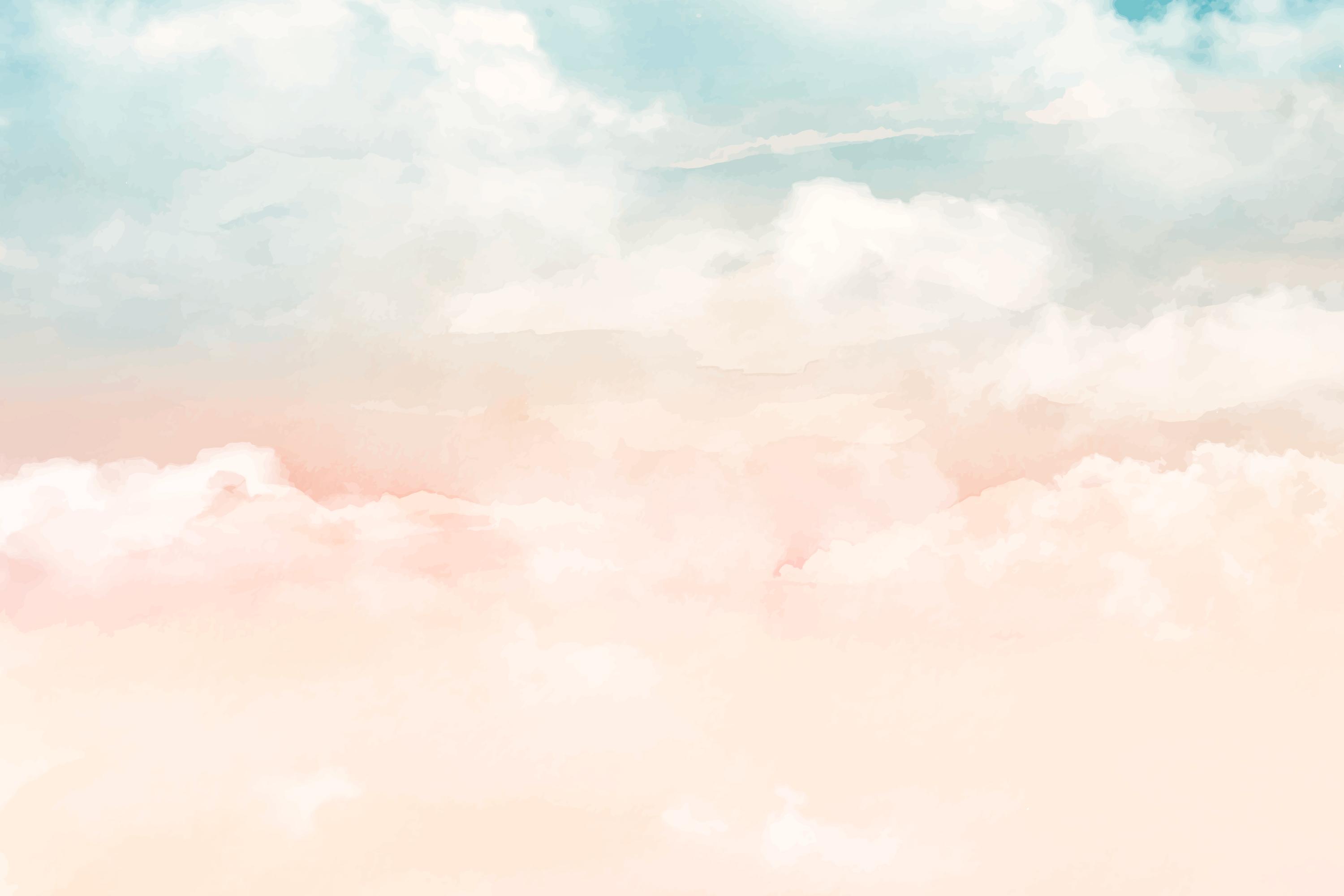 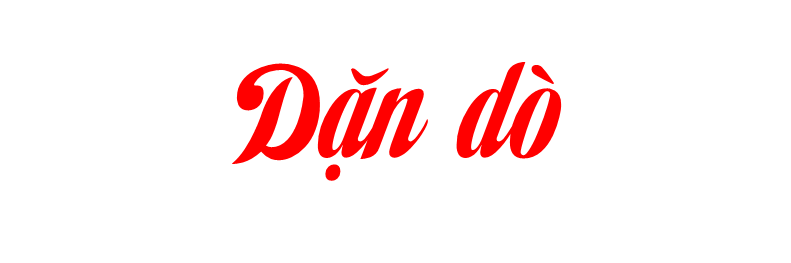 - Ôn lại về số La Mã
- Chuẩn bị bài 48
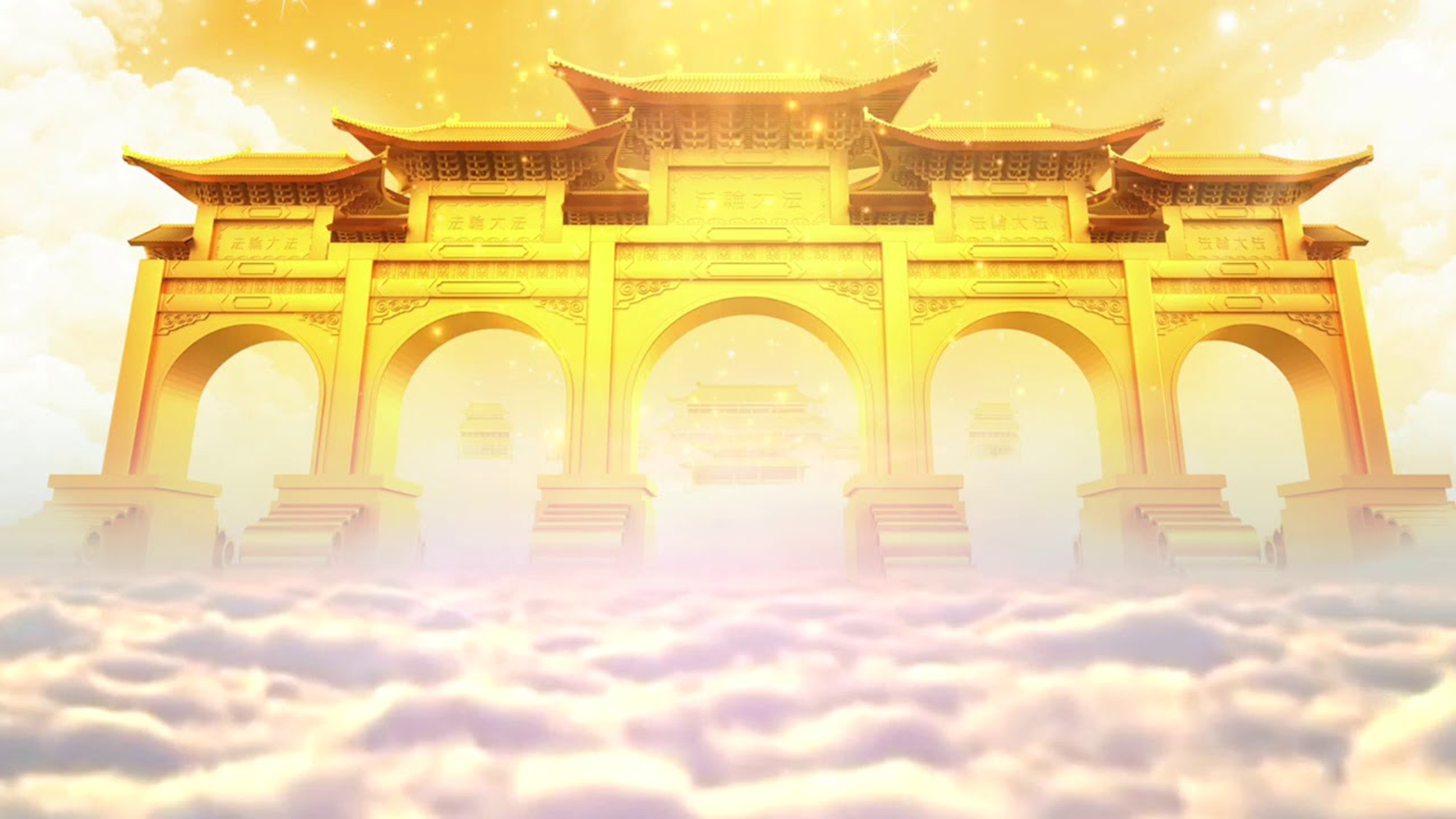 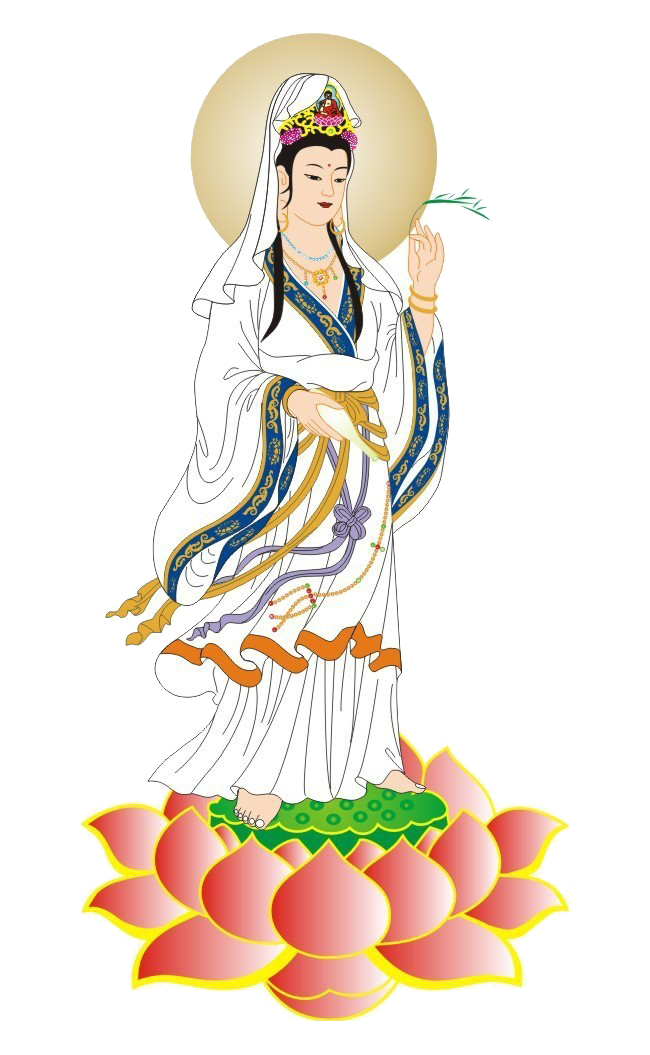 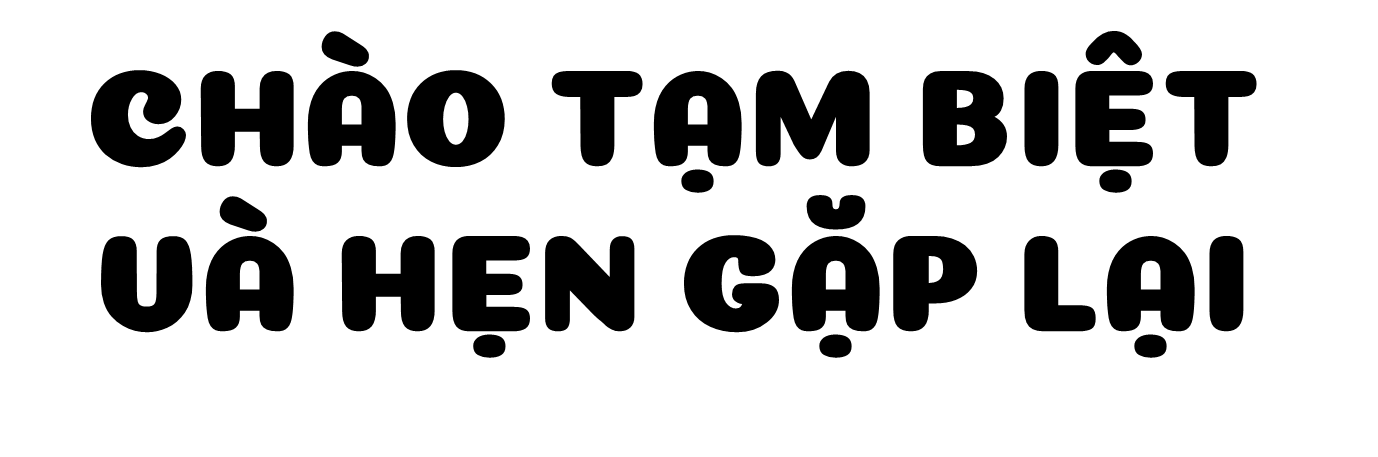 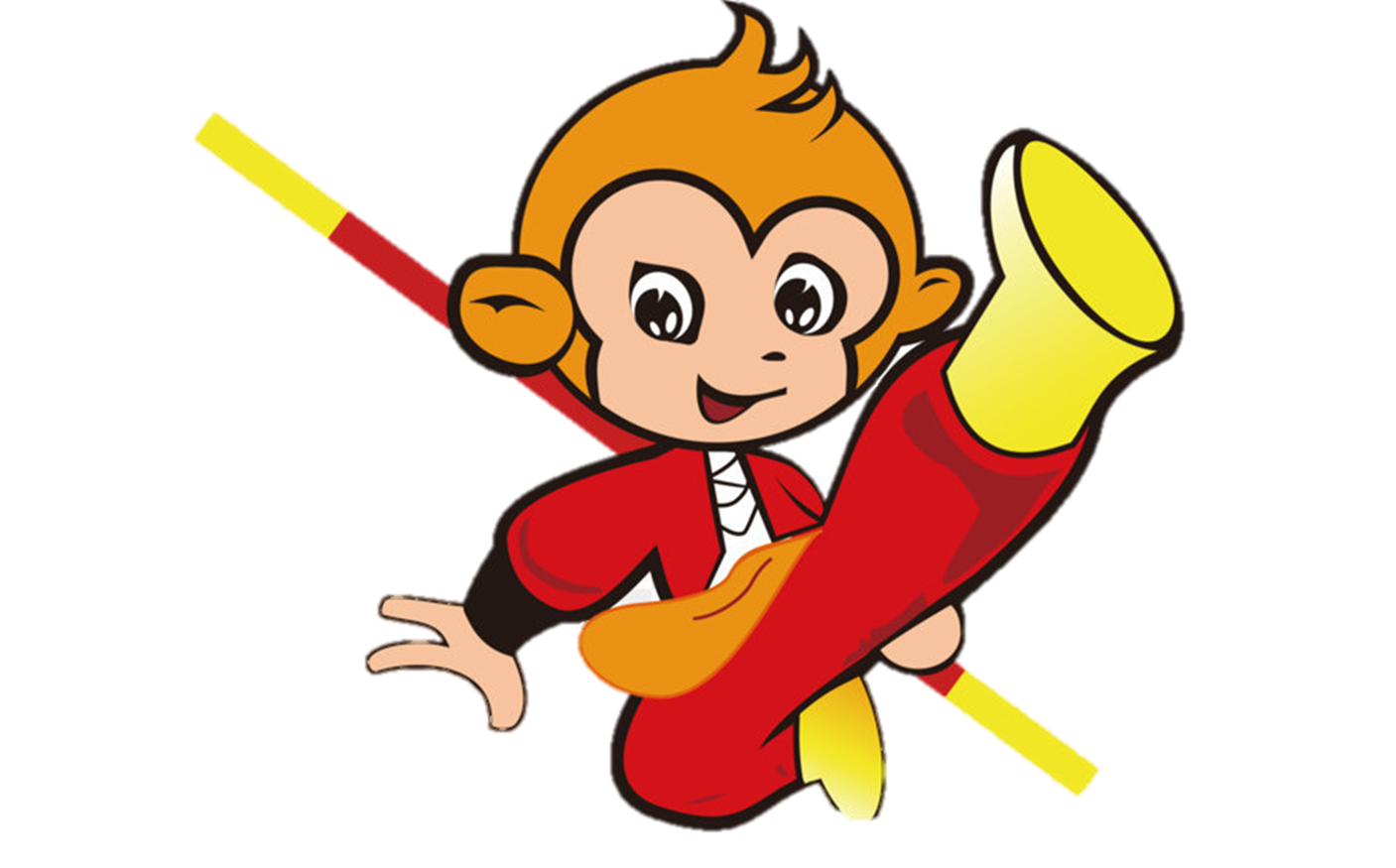